Допомога кіборгу Леоніду Хмелькову!
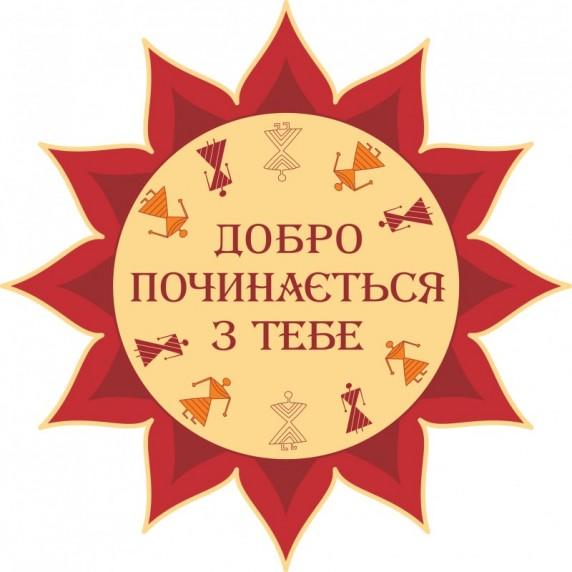 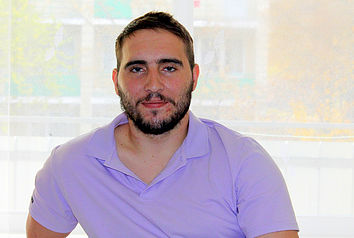 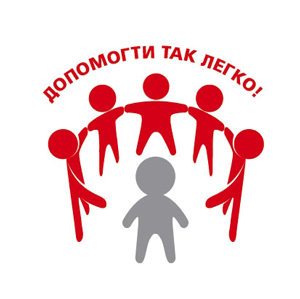 Убогий духом не може бути багатим, незважаючи на те, скільки грошей він має.					 Петро Яцик
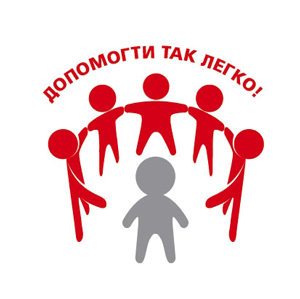 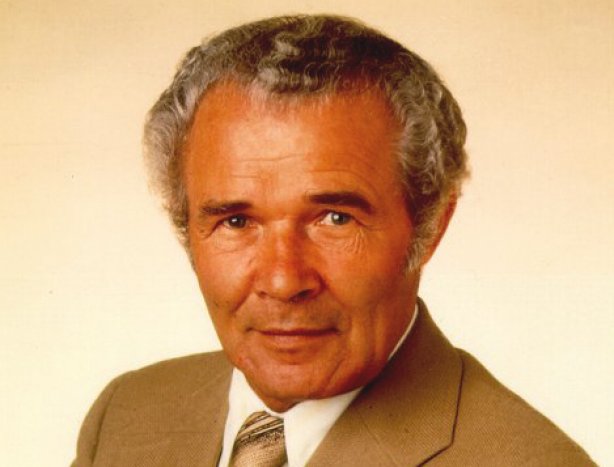 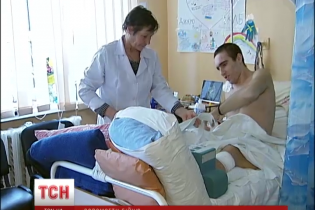 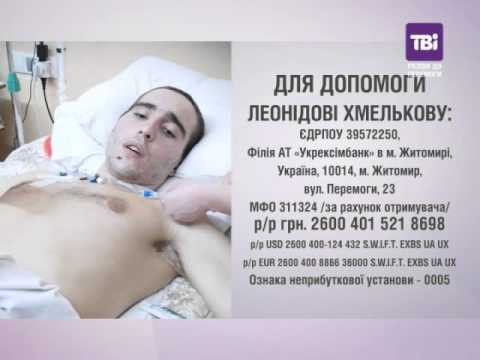 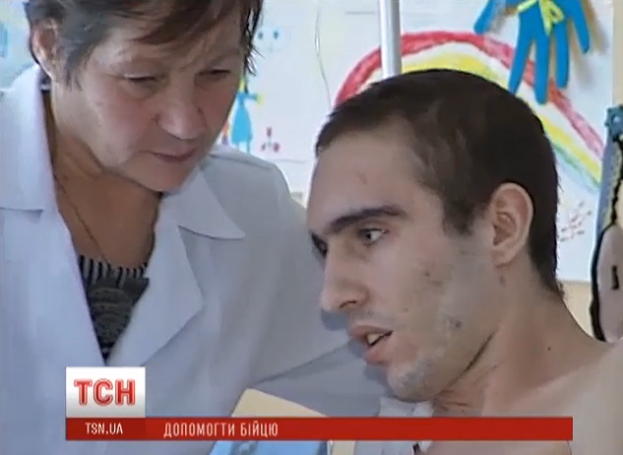 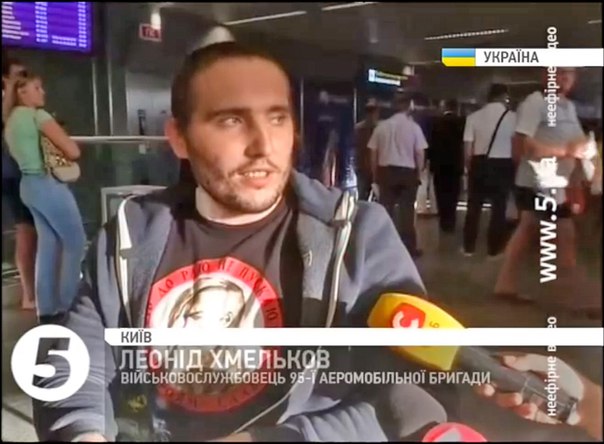 Леонід Хмельков
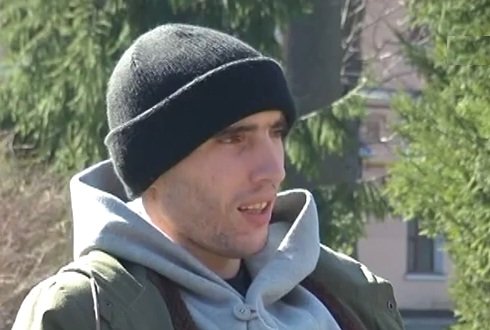 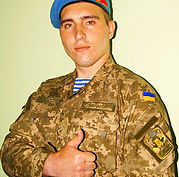 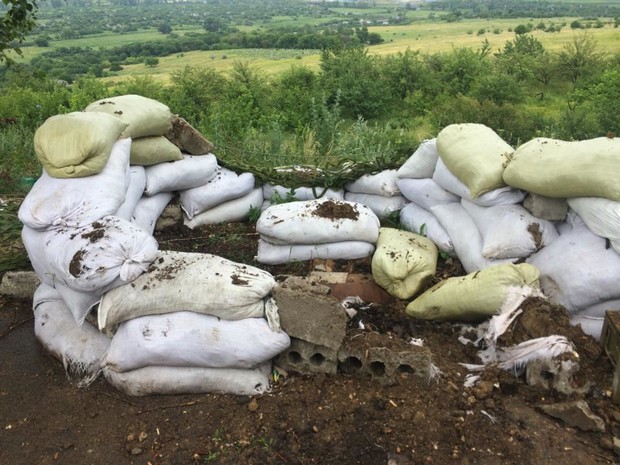 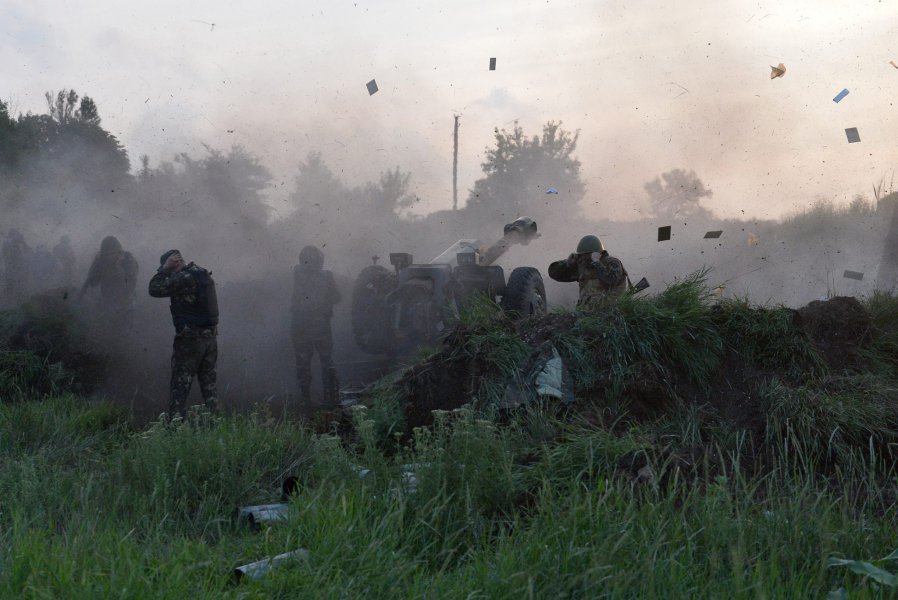 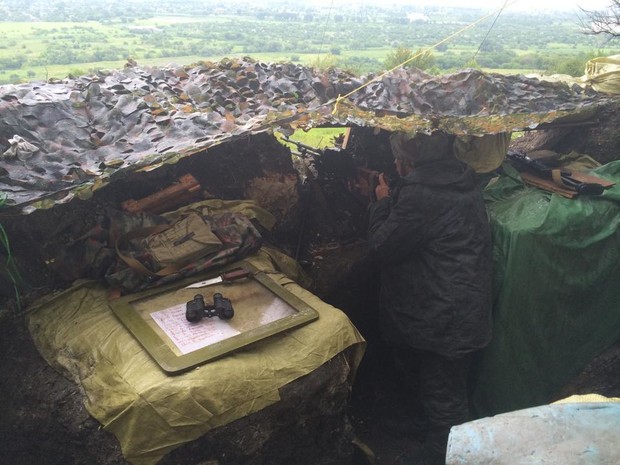 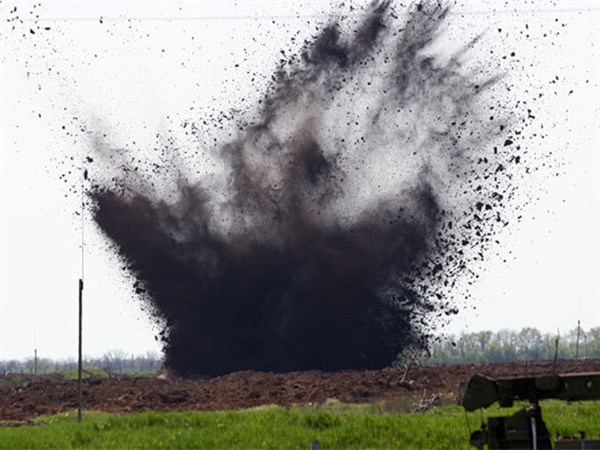 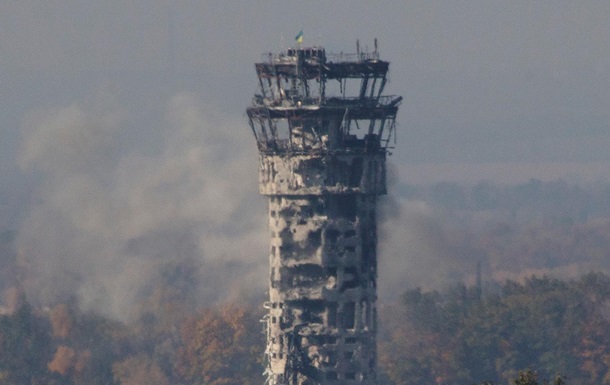 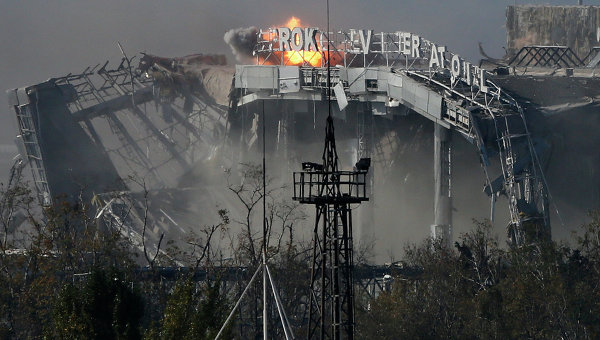 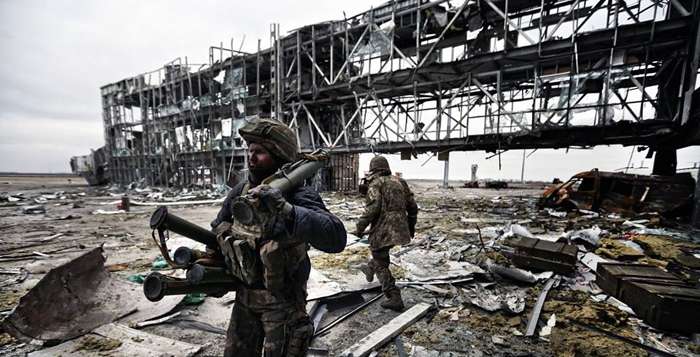 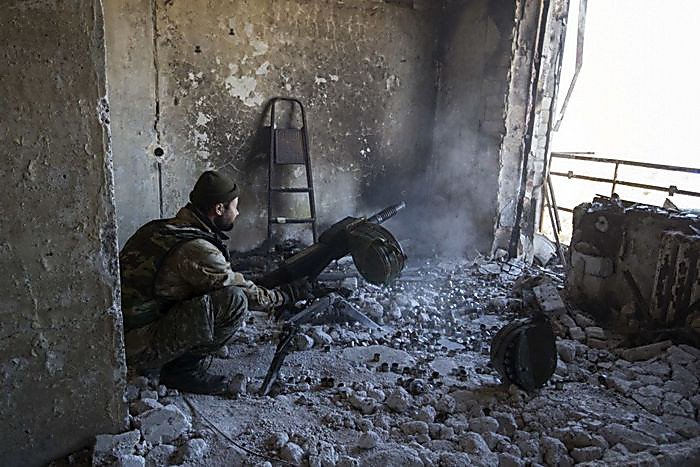 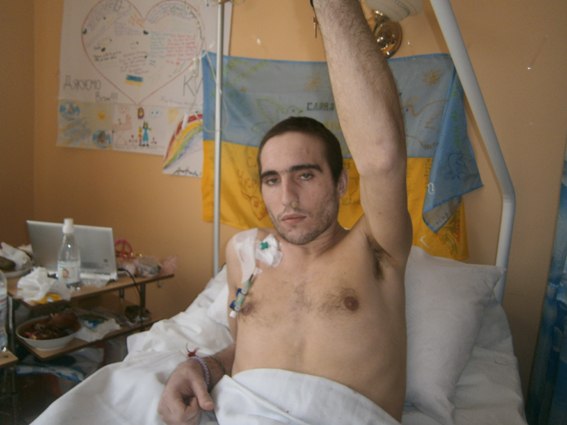 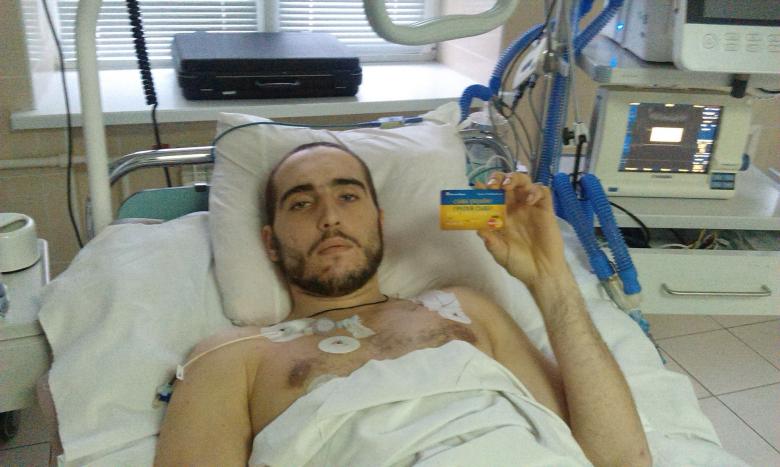 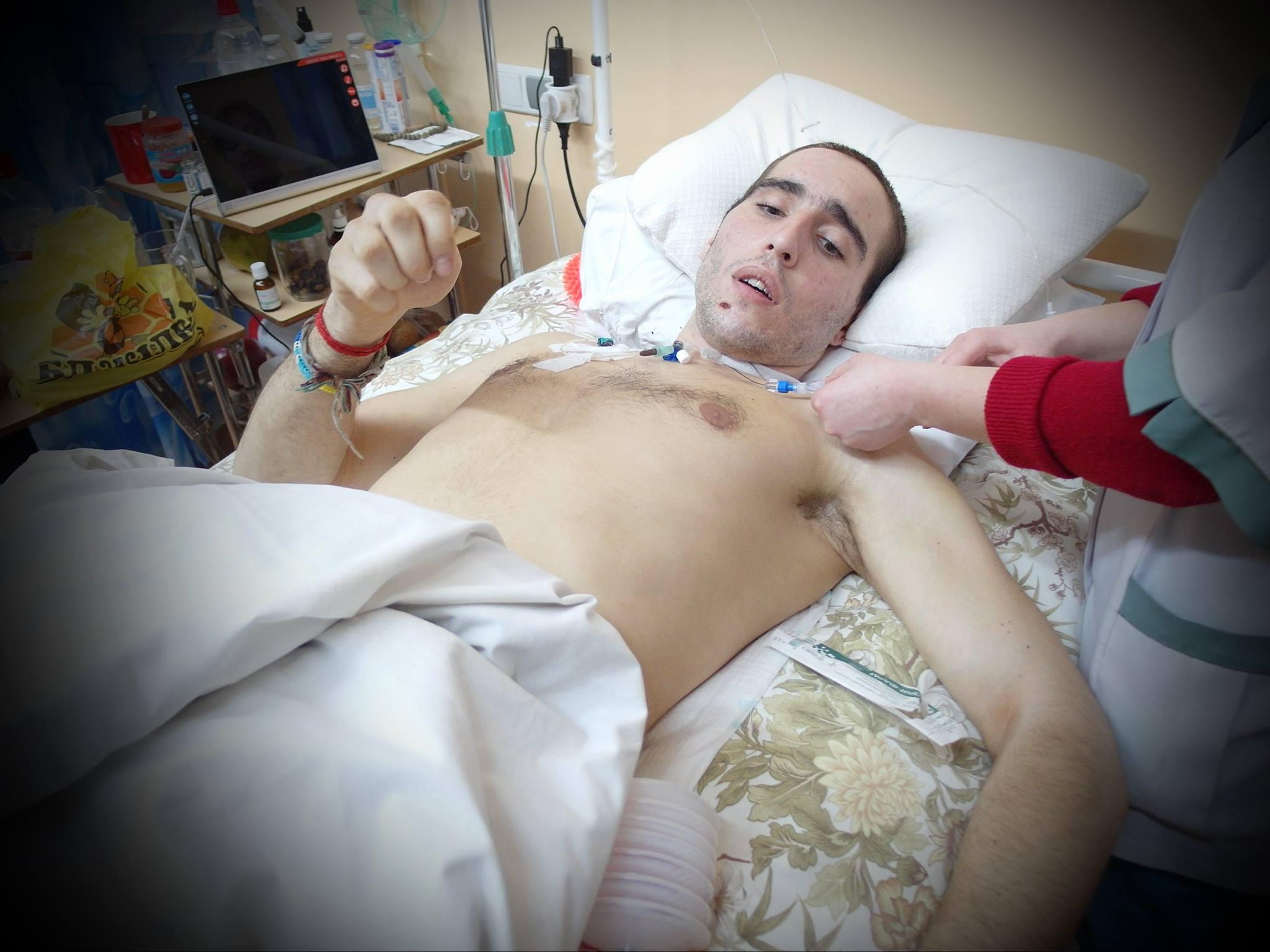 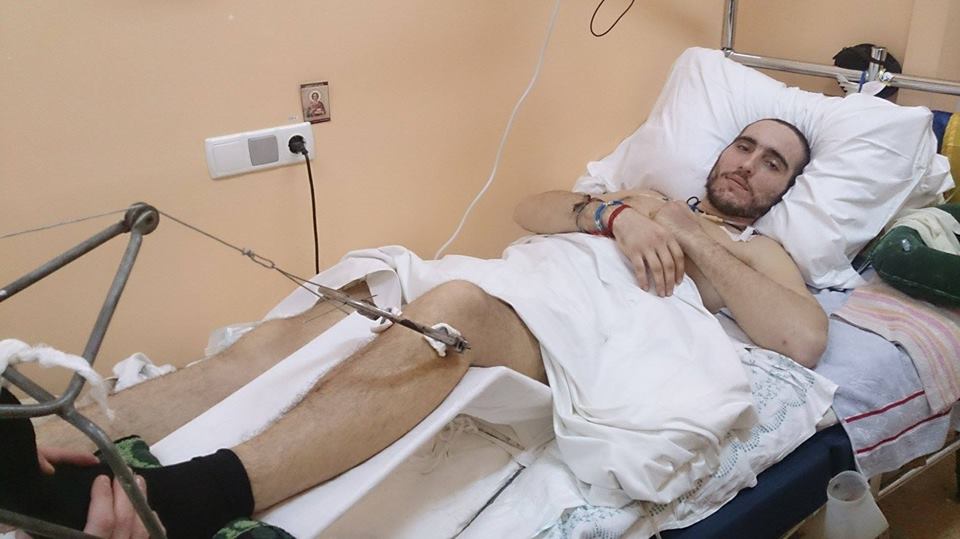 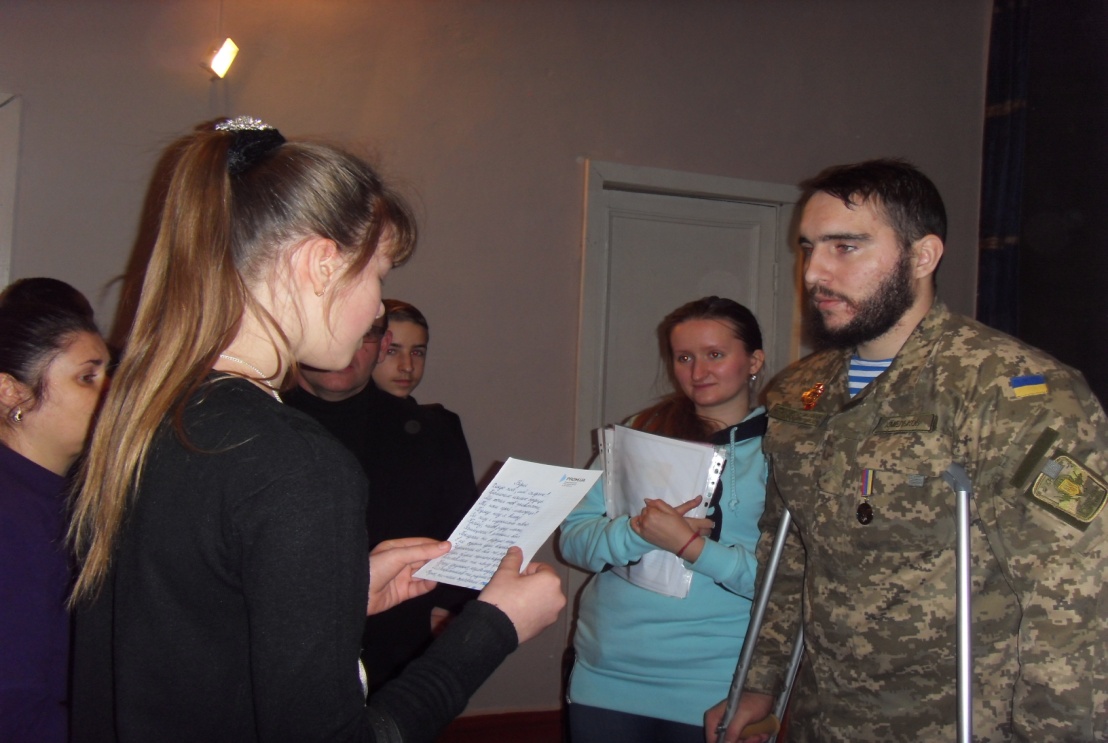 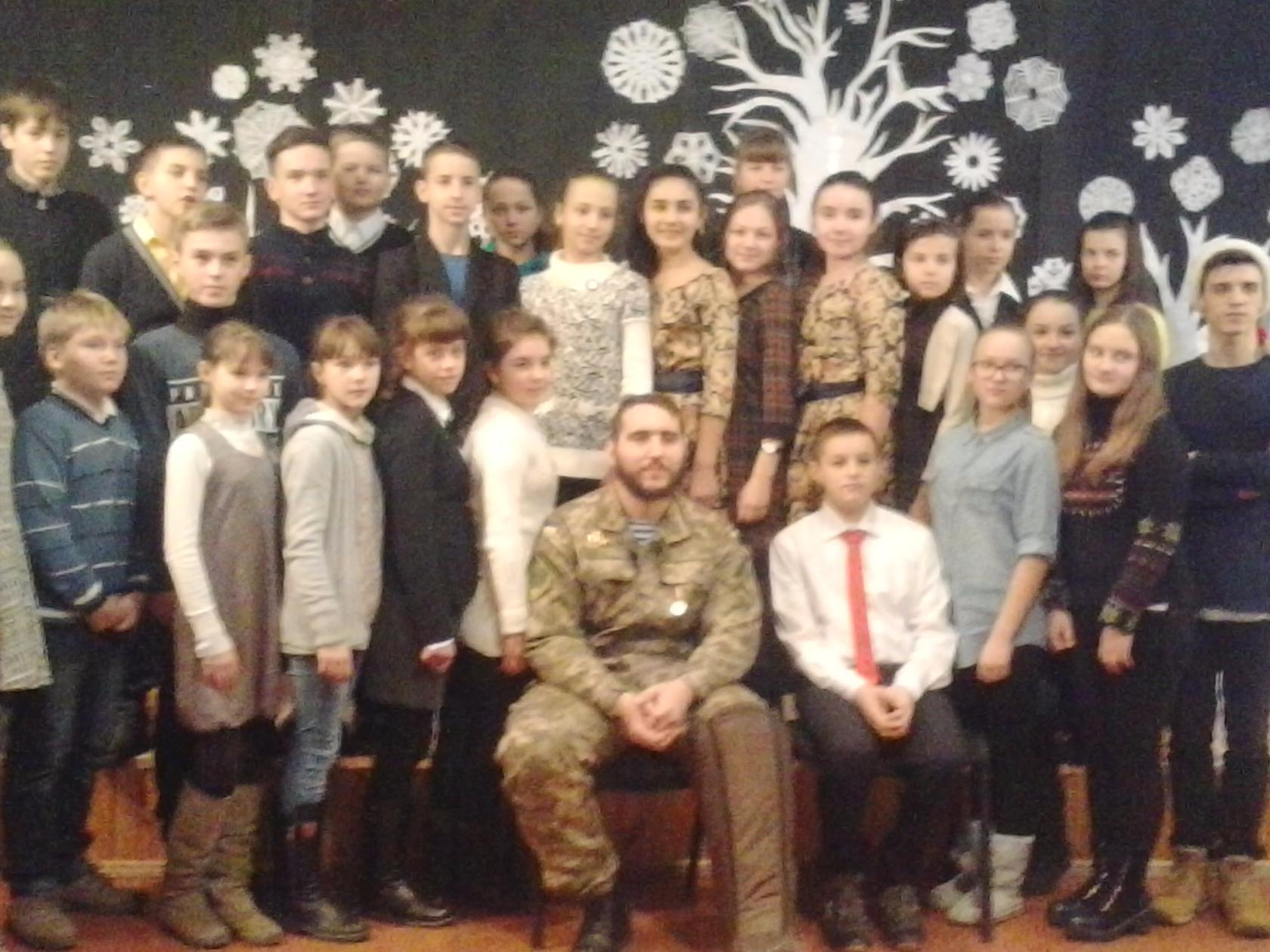 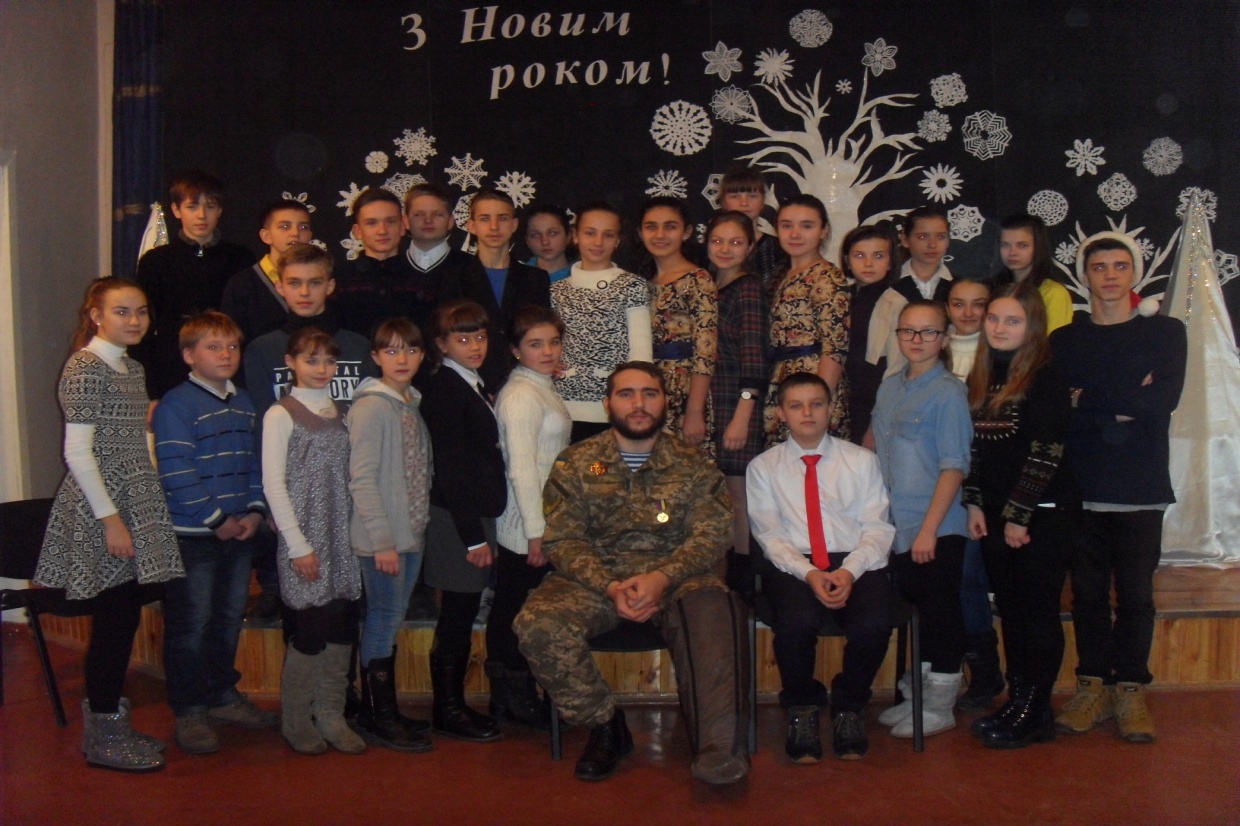 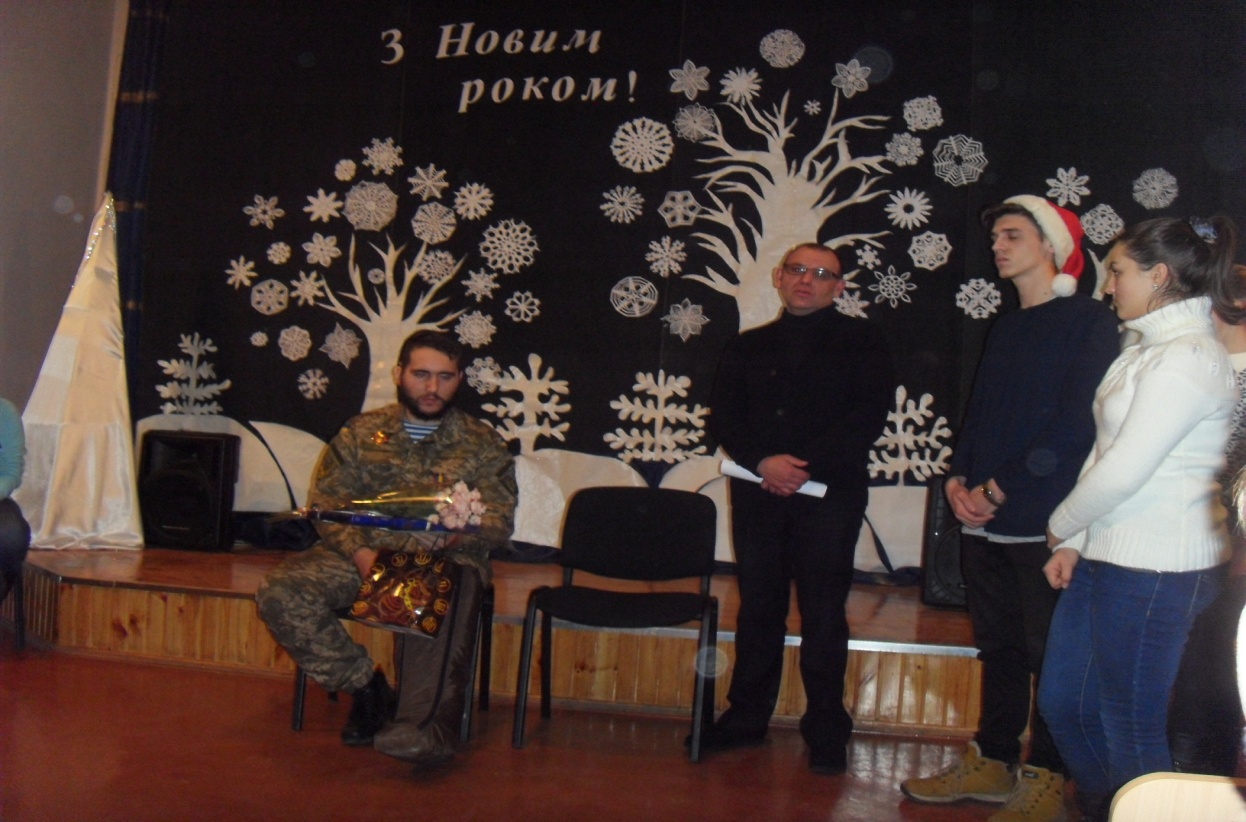 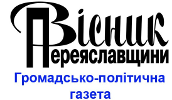 19 грудня в Переяслав-Хмельницькому на Київщині одружилися два бійці-“кіборги” Автор Visnik, Опубліковано: Грудень 22, 2015
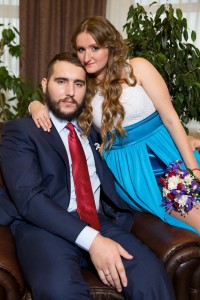 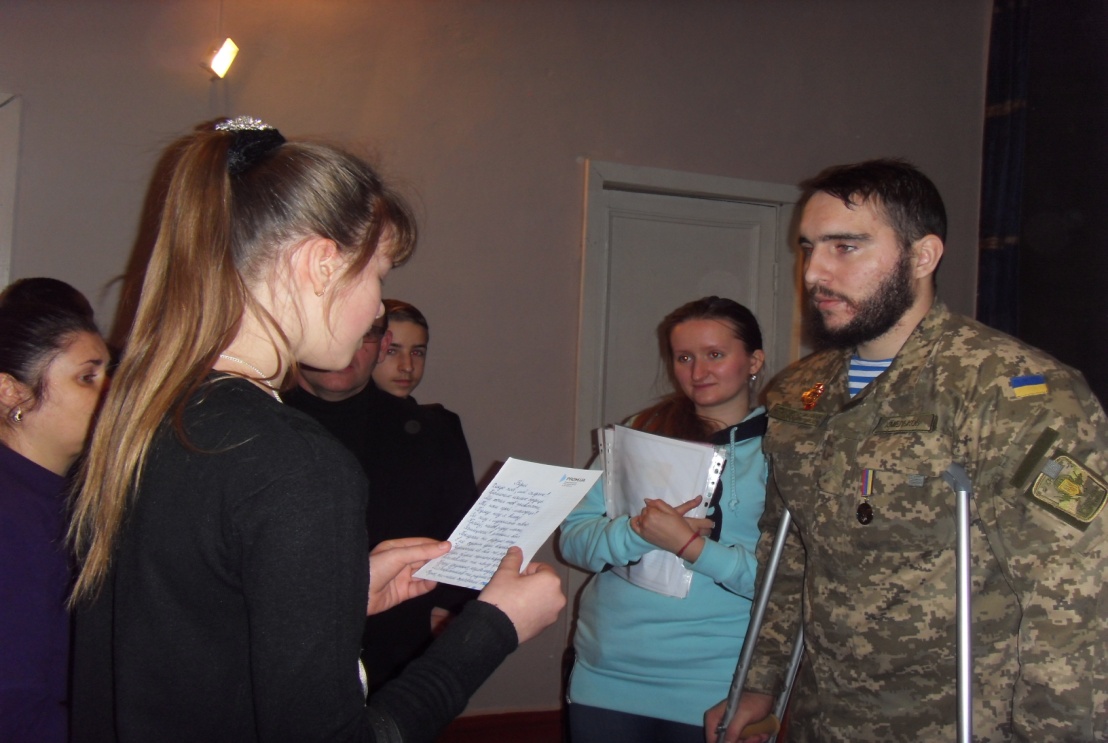 На фото ліворуч: Леонід Хмельков з дружиною Аліною
На фото праворуч: Леонід Хмельков з дружиною (позаду)
НарисТак ніхто не кохав…Нарис на три дії
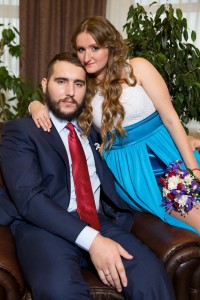 Менші дивилися й раділися, що така Любов, старші дивилися й рівнялися на таку Любов, дорослі дивилися й журилися за таку Любов…
		Він встав і дякував за організований ярмарок, за перераховані гроші, за листи, і малюнки… 
	Він говорив, а ми встидалися за те, що дякує, за те, що так мало зробили, бо більше зробила Їхня Любов.
		Він встав і був такий високий!
	Хміль – то найвища трав’яниста рослина на Україні!
			…і вище тільки Любов…
Допоможіть Леоніду Хмелькову!
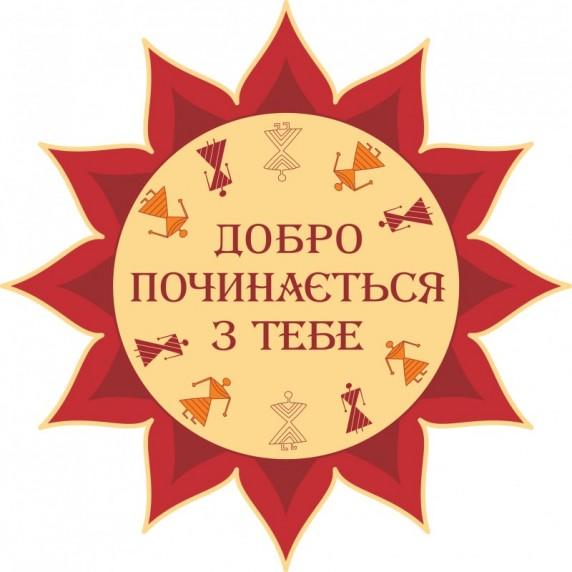 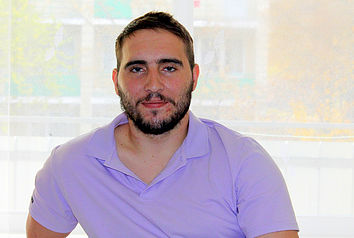 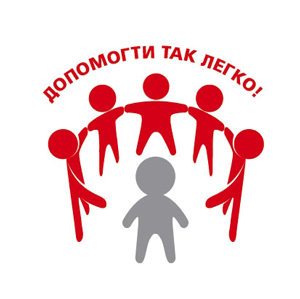